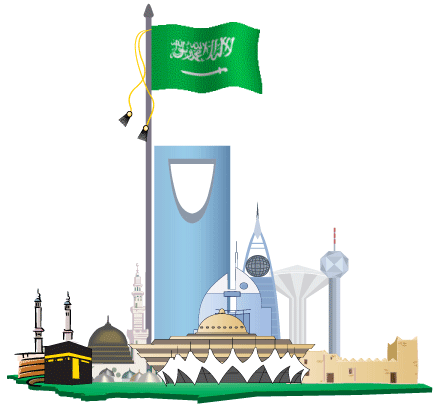 1
*دور المرأة فى غرس قيم المواطنة*
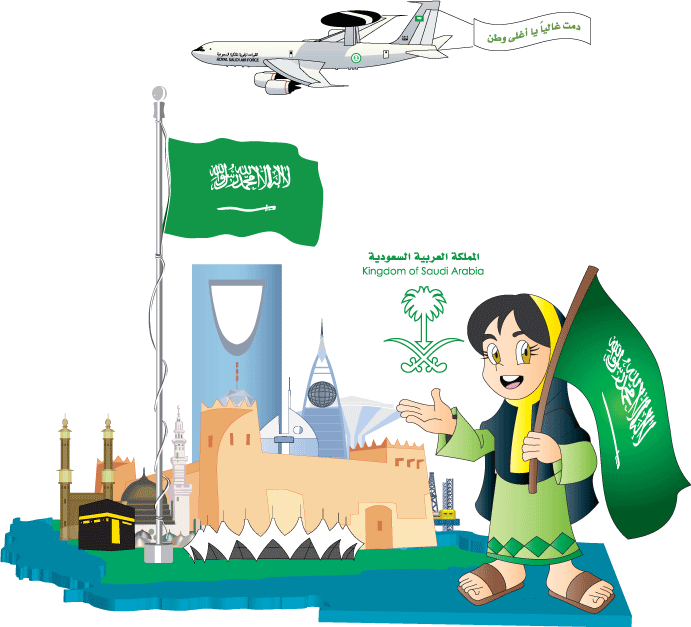 2
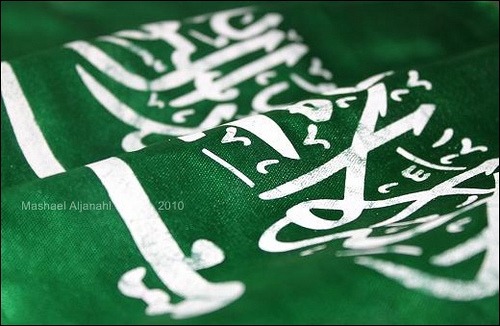 * تقديم*
د/ نورة ابراهيم الصويان
المديرة التنفيذية لمركز التوجيه والارشاد
كلية التربية 

جامعة المجمعة
3
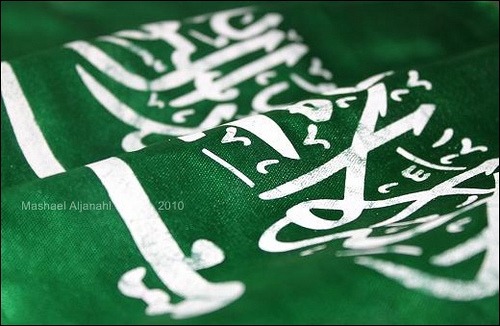 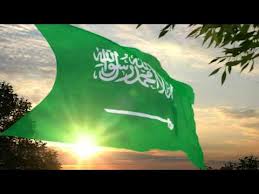 الوطن هو أغلى ما نملك، فقد عشنا تحت ظله، 

وتوفر لنا بهذا الوطن الأمن والأمان،
4
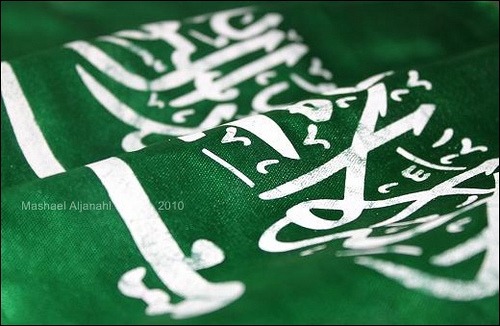 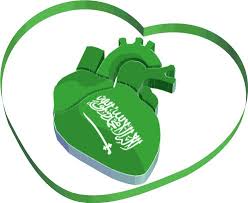 وقد حثنا ديننا الإسلامي وشريعتنا على الانتماء 
إلى الوطن، 
ومن هنا ينطلق حب الوطن،
5
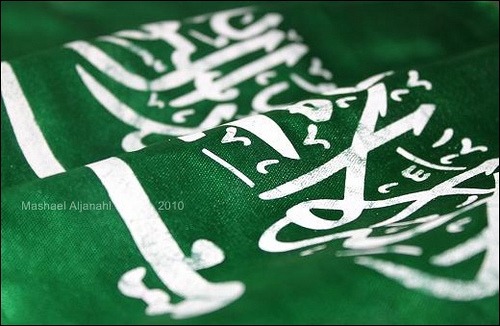 إذن :
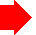 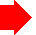 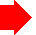 6
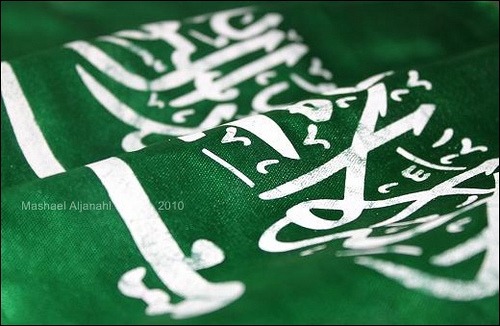 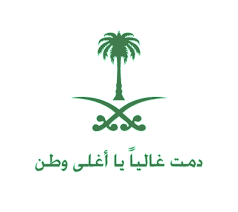 ماذا تعنى كلمة وطن ؟
7
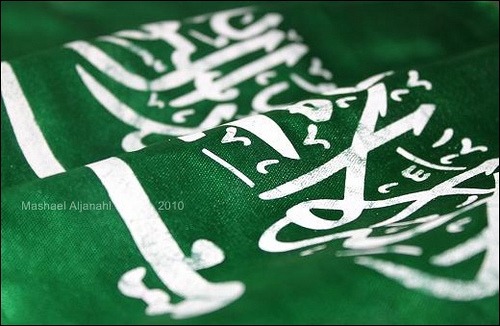 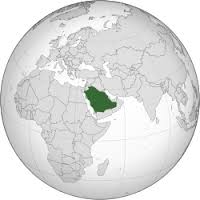 الوطن هو المنزل الذي  يقيم فيه الإنسان
8
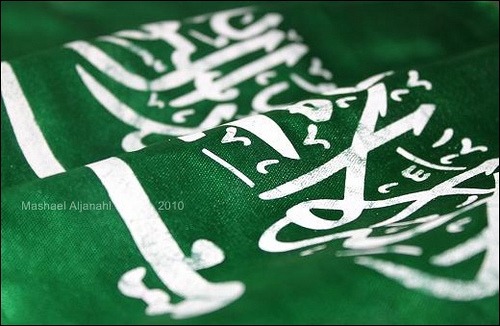 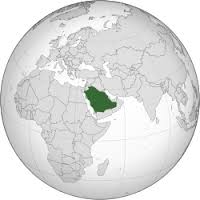 والوطن  هو قطعة الأرض التي تعمرها الأمة
9
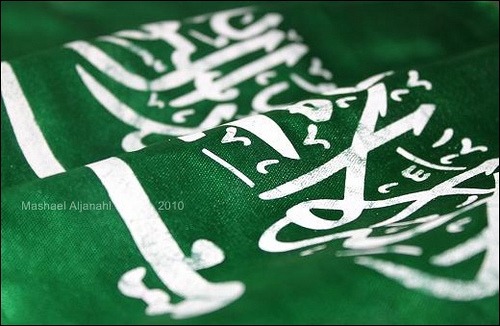 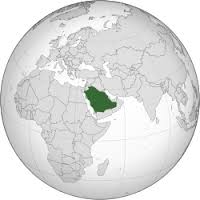 و هو المنزل الكبير الذي يضم عدداً كبيراً من الأفراد والأسر ..
10
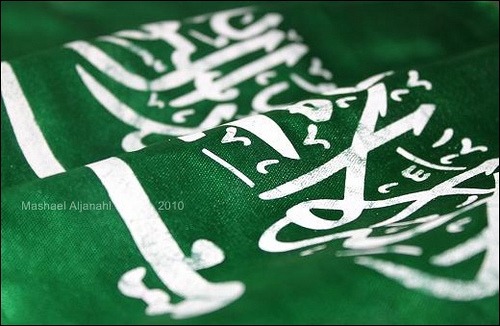 وما هى الوطنية ؟
11
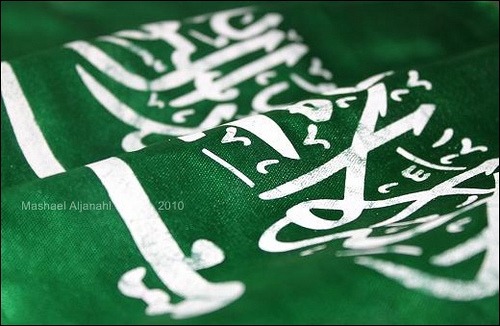 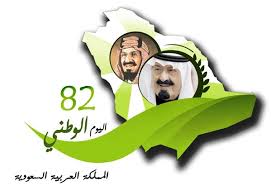 الوطنية
هي حب الفرد وإخلاصه لوطنه والفخر بالتاريخ
12
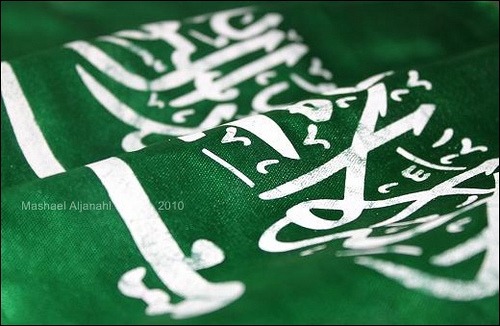 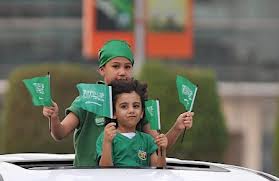 والتفاني في خدمة الوطن
أي أنها توحد الفرد مع الأمة
13
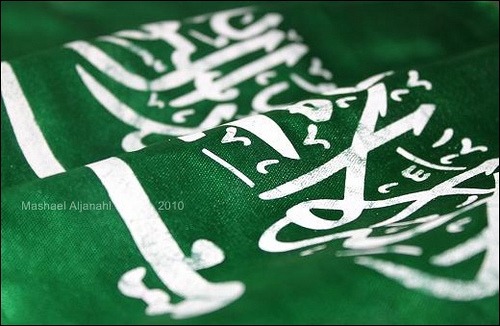 وماذا تعنى المواطنة ؟
14
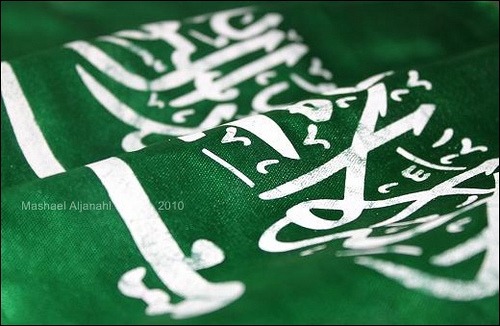 المواطنة
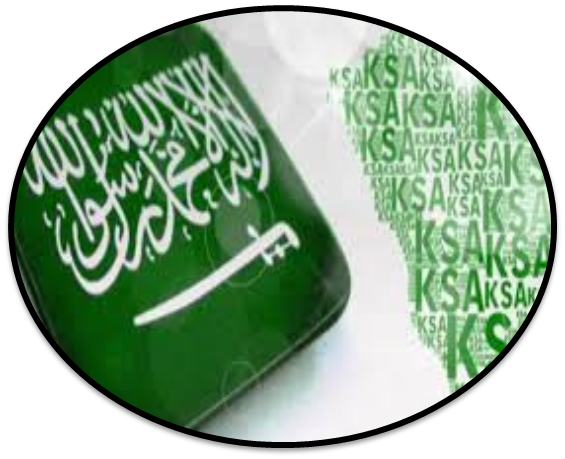 هي الانتماء إلى أمة أو وطن
15
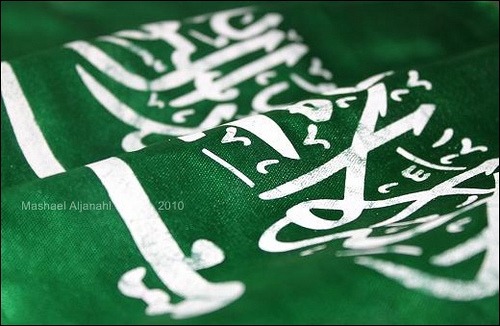 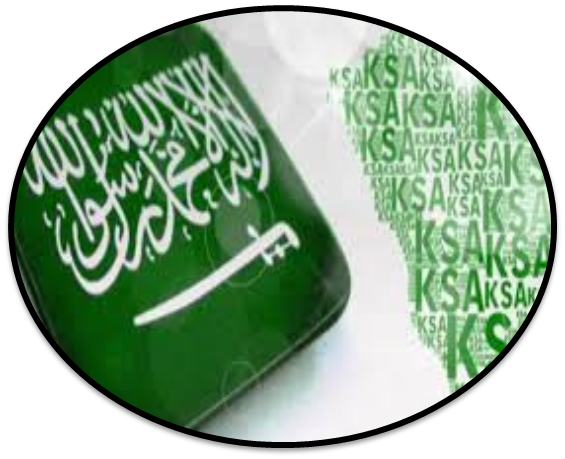 والمواطنة تعبر عن وعي الفرد بالحقوق والواجبات
16
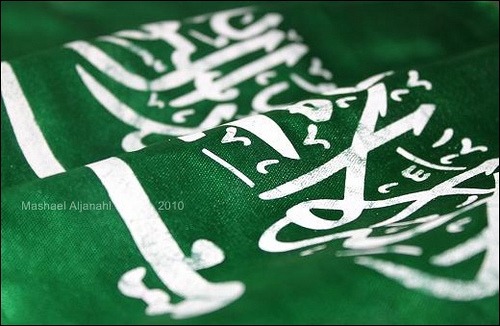 وما هي حقوقنا كمواطنات سعوديات ؟
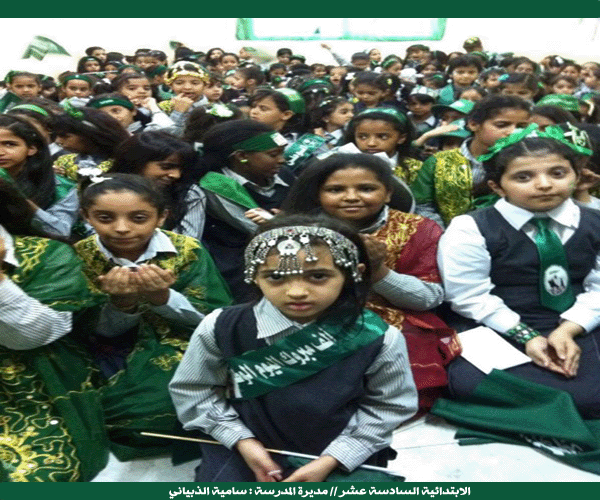 17
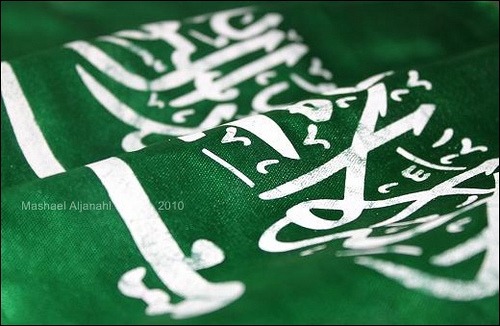 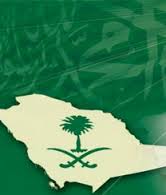 من الحقوق المجتمعية :
18
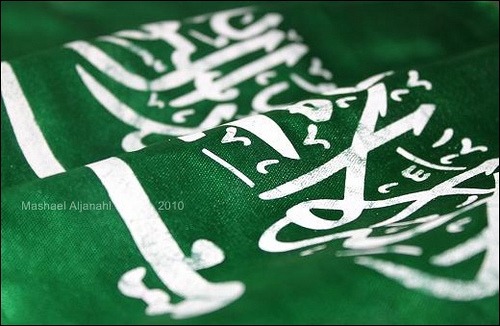 19
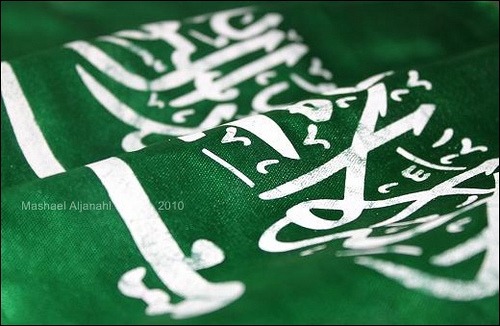 وما هي واجباتنا كمواطنات سعوديات ؟
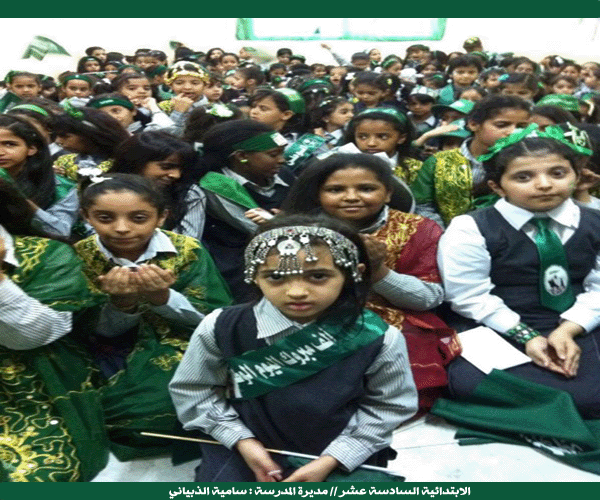 20
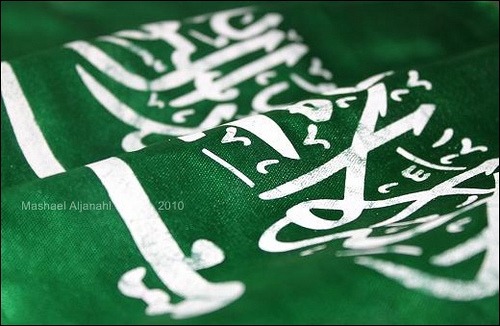 ومن واجباتنا التى يجب أن نؤديها على أكمل وجه 
هى :
21
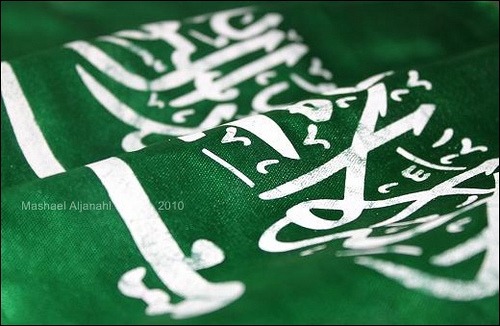 *احترام النظام
*التصدي للشائعات المغرضة
22
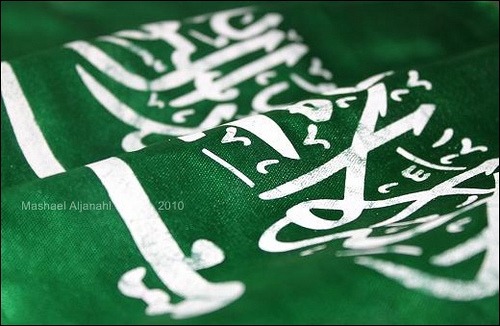 *الدفاع عن الوطن
*المساهمة في تنمية الوطن
23
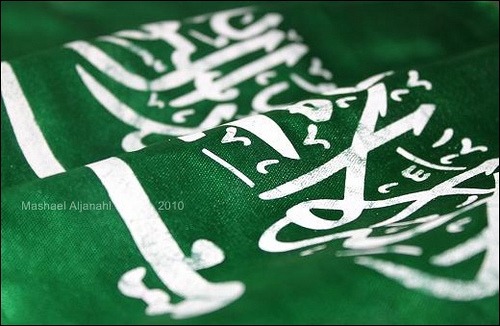 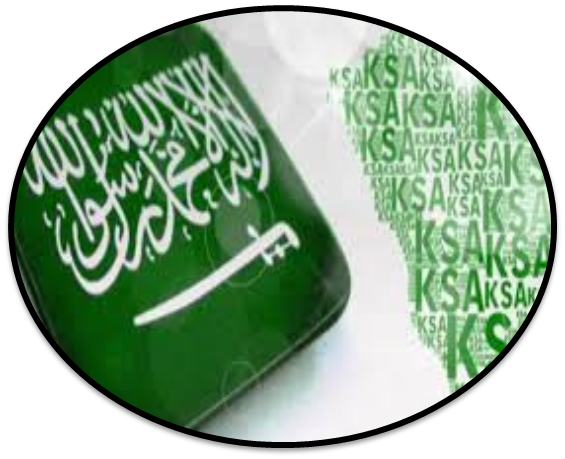 ما الفرق بين المواطنة والإنتماء ؟
24
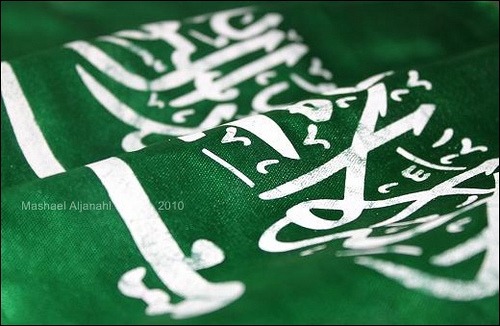 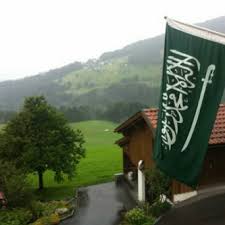 الانتماء أعم وأشمل من المواطنة
25
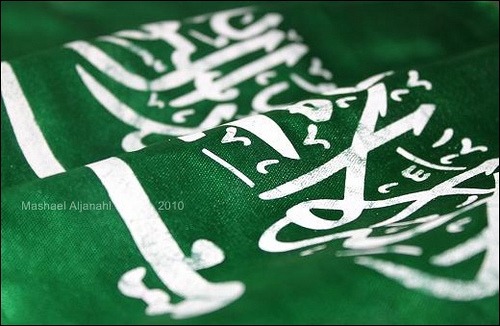 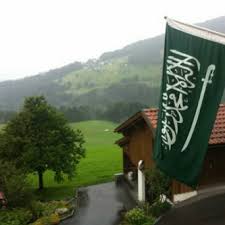 * الإنتماء*
هو حالة تعاقدية بين الإنسان والأرض التى يعيش عليها .
26
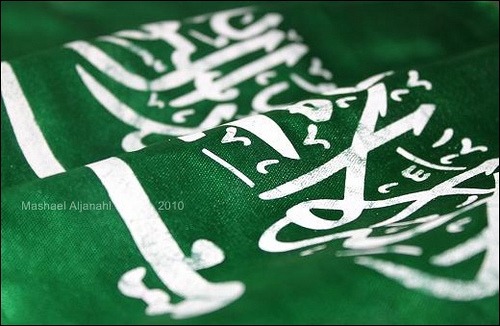 ماهي ...
*مقومات المواطنة *
27
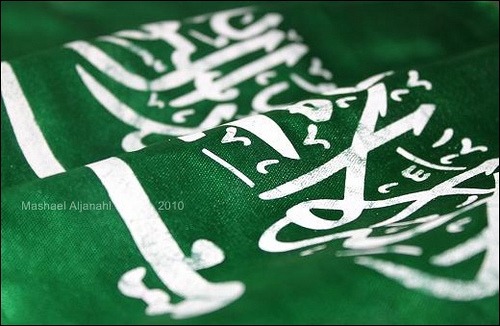 تستلزم المواطنة الفاعلة توافر صفات أساسية في المواطن تجعل منه شخصية مؤثرة في الحياة العامة منها :
28
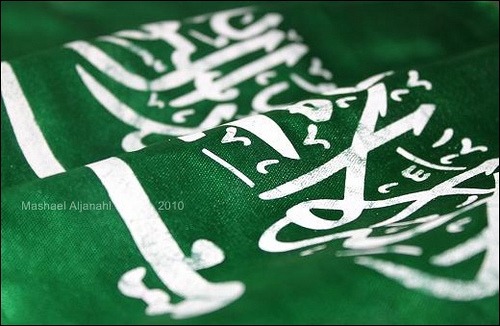 29
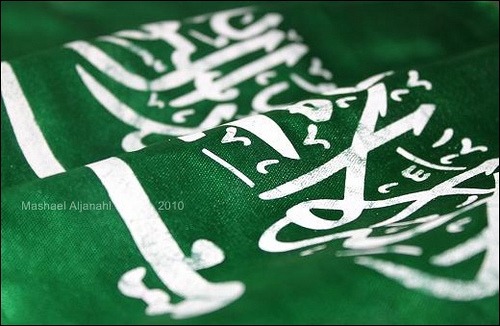 30
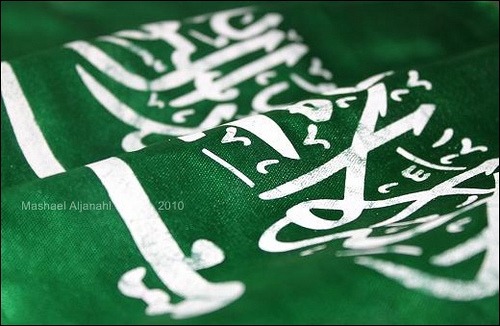 ماهو.....
*دور المرأة فى غرس قيم المواطنة*
31
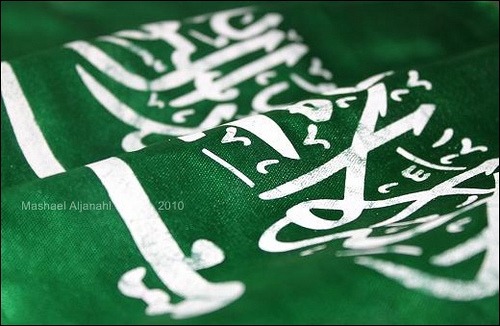 لقد أكدت المرأة السعودية المنتجة على أنها نموذج يحتذي به من خلال ما شاركت به في كل اللقاءات الوطنية والخطابات الثقافية 
وملتقيات  الحوار
32
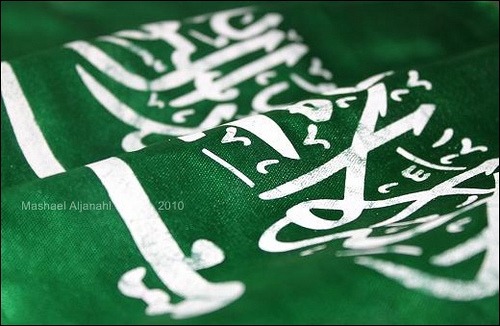 إيمانا من قيادات الوطن بأن المرأة نصف المجتمع ولها الحق في تقديم رؤيتها والمساهمة بالنهوض بالمجتمع، سواء في القضايا الفكرية أو الخدمية,
33
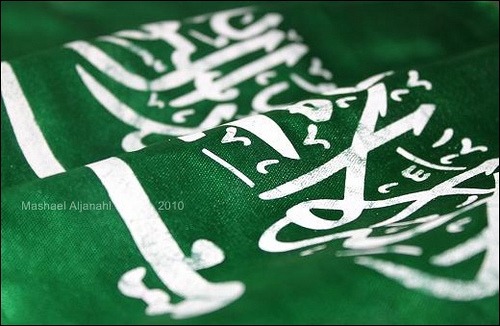 وفي تقديم الصورة الحقيقية للمرأة السعودية المثقفة والمفكرة والعاملة والمنتجة، 
من خلال إفساح المجال لها للمشاركة في منبر الرأي،
34
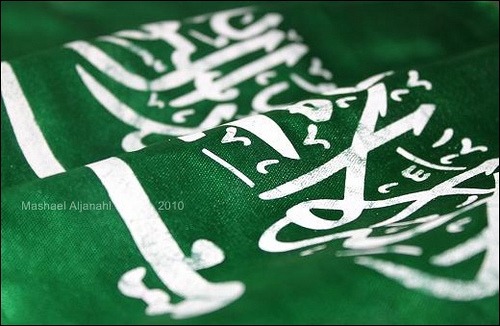 حيث شهد المجتمع السعودي اهتماماً أكبر بقضايا المرأة، ومشاركتها في المسيرة التنموية للمملكة، والتي توجت
 بتاريخ 9/سبتمبر 2011م
35
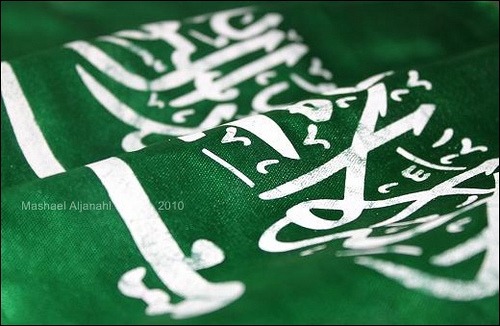 بجانب 

مساهمات المرأة السعودية المختلفة 

لغرس قيم الوحدة والشراكة 

في الوطن
36
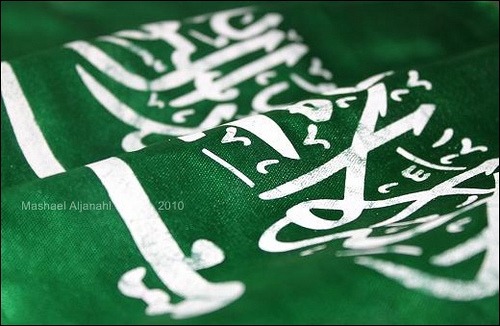 تحقيقا:
لتعزيز مفهوم الوحدة الوطنية
37
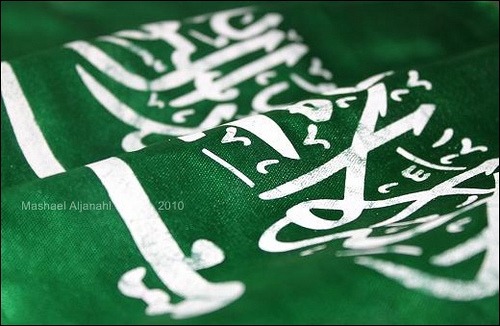 لتحقيق المساواة في الحقوق

 والواجبات وتكافؤ الفرص وترسيخ العدالة

 الاجتماعية
38
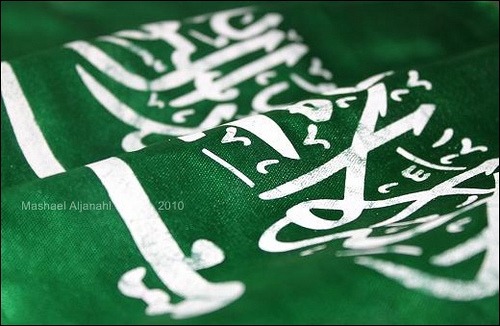 ومن ناحية أخري فقد أثبتت المرأة السعودية  أنها جزء أساسي في هذه المنظومة  المجتمعية 
ولا يمكن أن تكتمل مسيرة التنمية دون وجودها كفاعل أساسي كونها نصف المجتمع,
39
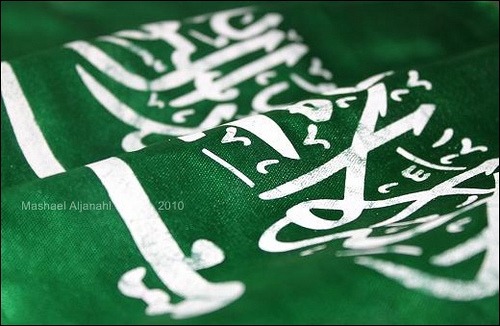 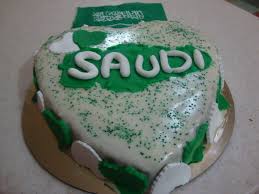 فقد استطاعت المرأة السعودية أن تغرس قيم المواطنة فى نفوس أبنائها,
40
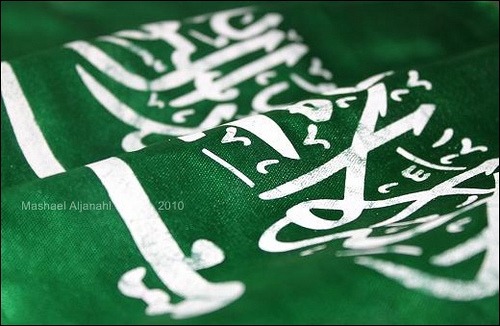 بأساليب مختلفة  

منها :
41
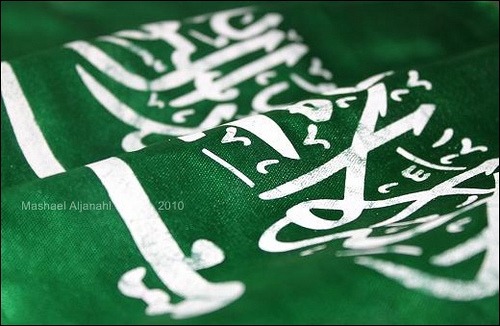 .
1-تأصيل حب الوطن والانتماء له، في نفوسهم

وتعزيز الشعور بشرف الانتماء إلى الوطن،
42
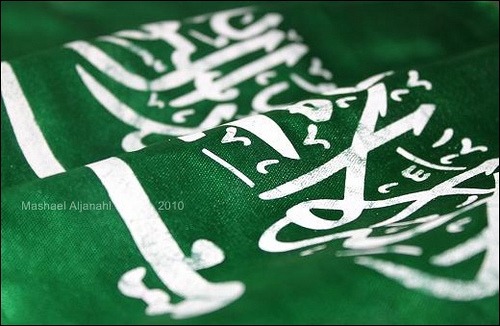 .
2-ربط أبناء الوطن بدينهم، 

وتنشئتهم على التمسك بالقيم الإسلامية،
43
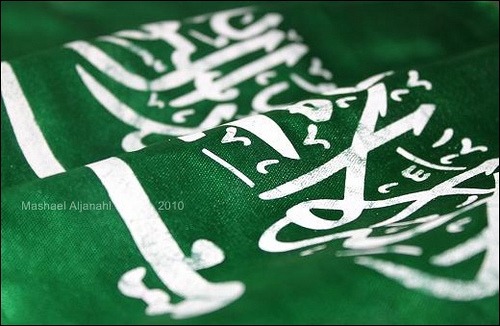 3-تشجيع الأبناء على المشاركة فى

 المهرجانات الثقافية الوطنية والربط

 بين الهوية الدينية والثقافية لهم .
44
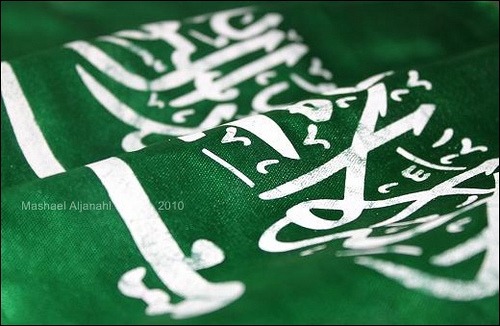 .
4-بث الوعي بتاريخ وطنهم وإنجازاته،

 وتثقيفهم بالأهمية الجغرافية والاقتصادية

 للوطن
45
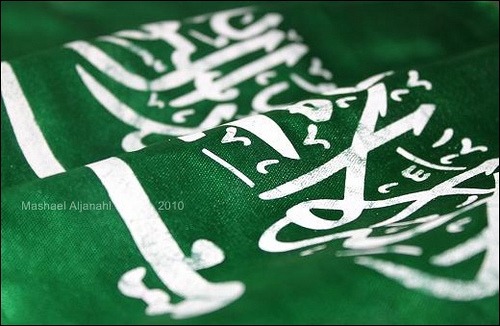 5-تعويدهم على احترام الأنظمة 

وتنشئهم على حب النظام والعمل به
46
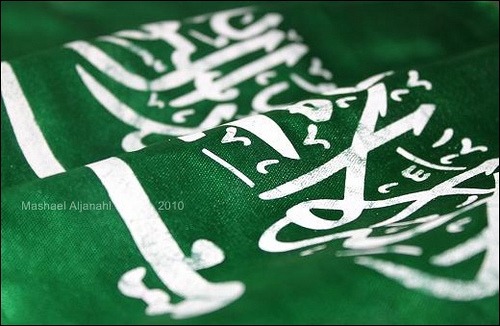 6-تعويد الأبناء على حب العمل المشترك 
 
والتعاون مع الأخرين
47
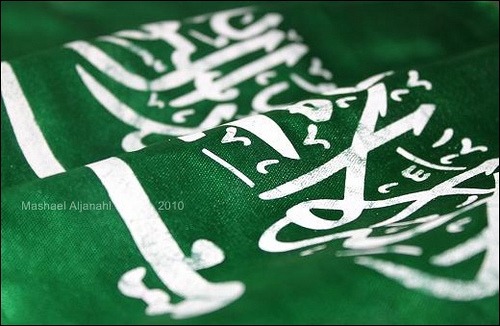 7-تهذيب سلوكهم وأخلاقهم، 

وتربيتهم على حب الآخرين.
48
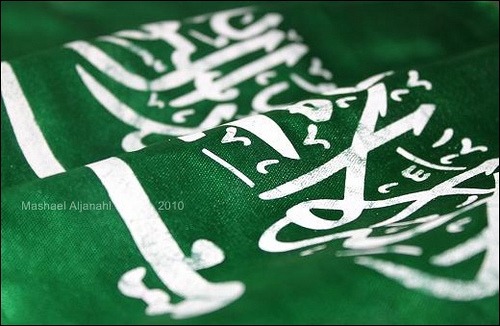 8-تعويدهم على حب العمل المشترك، والتعاون

 والتكافل والألفة.
49
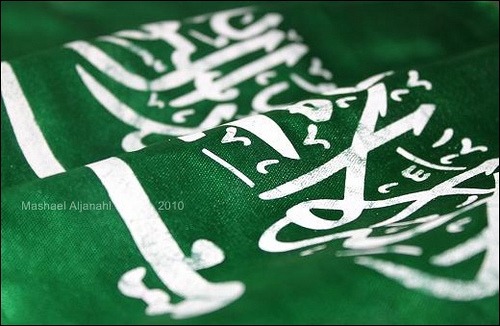 كما استطاعت المرأة السعودية غرس قيم المواطنة على مستوى المجتمع من خلال تحقيق المشاركة المجتمعية
50
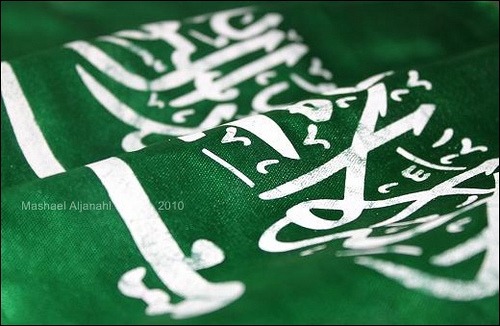 عن طربق التطوع 

في مجالات الخدمة المجتمعية،
51
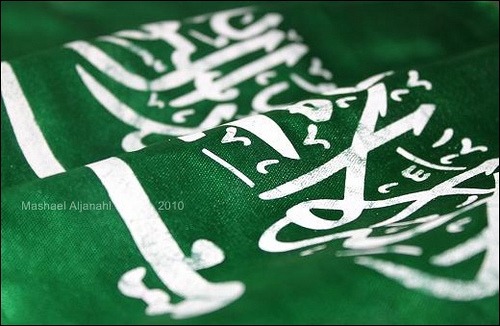 فالتطوع 

هو أفضل دليل على الوطنية والمواطنة 

وحب الوطن ،
52
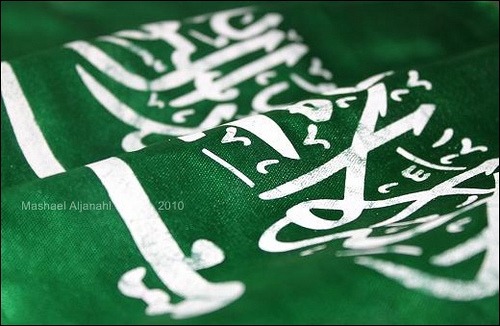 إذن
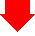 مفهوم حب الوطن، 
هو ذلك المفهوم العملي الواقعي
53
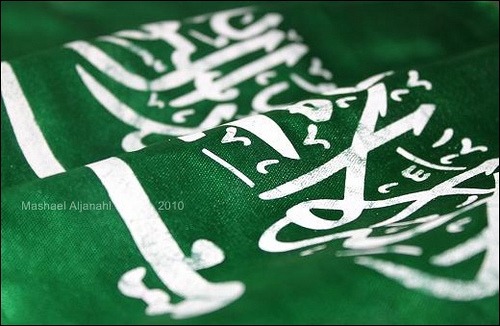 الذي يتمثل في ذلك الانتماء
 الذي يتعدى حدود الذات ومصالحها 
إلى التضحية
في سبيل بنائه,
54
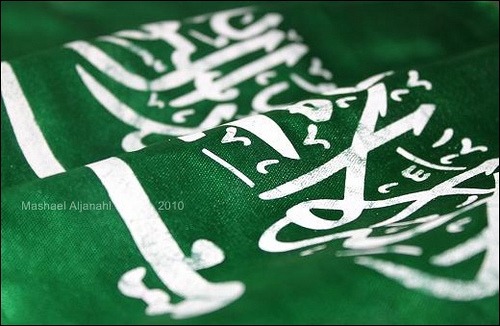 فالوطن قدم لنا الكثير، 
وعلينا رد ذلك الجميل عن طريق تقدير واحترام ممتلكات الوطن،
55
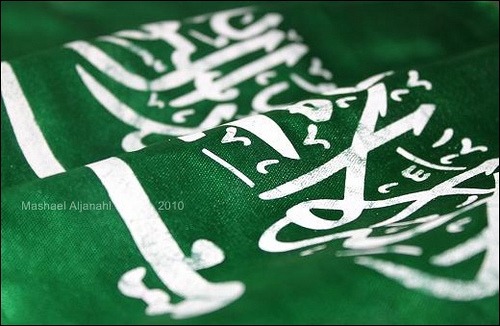 ومن الواجب علينا تعليم أبناؤنا 

حب الوطن صيانة ممتلكاته
56
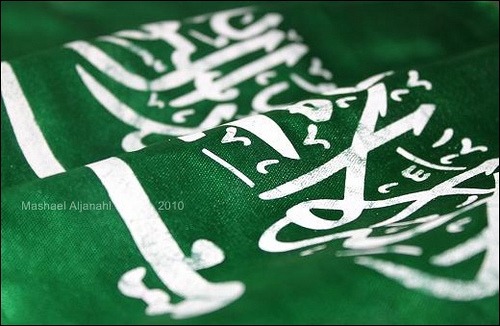 كيف يمكننا المساهمة في بناء وطننا ؟
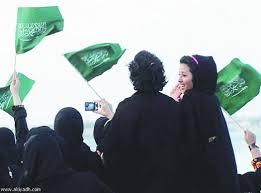 57
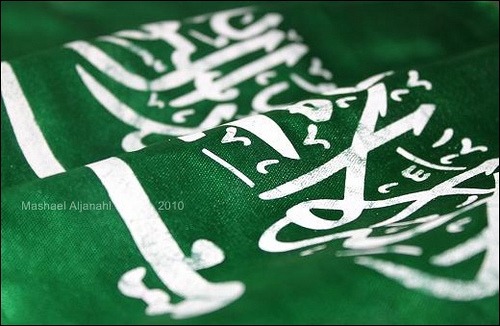 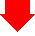 حتى تكوني مواطنه  فعاله 
في مجتمعك ,
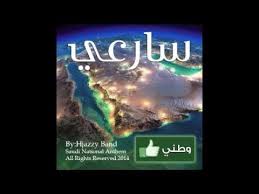 58
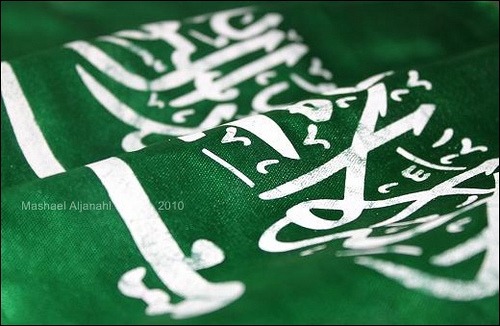 يمكنك ذلك من خلال :
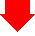 1- عدم التردد فى خدمة الوطن والمساهمة فى المنجزات العلمية والتقنية
59
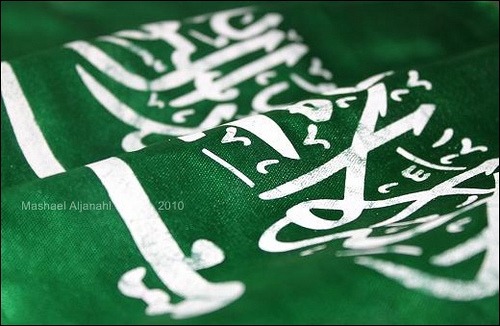 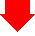 2-المساهمة فى الأعمال التطوعية والمشروعات الوطنية  .
60
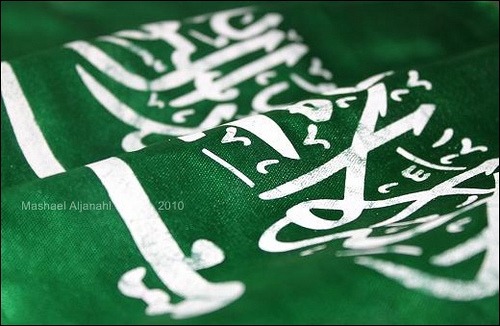 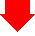 3-المشاركة فى المناسبات الوطنية.
61
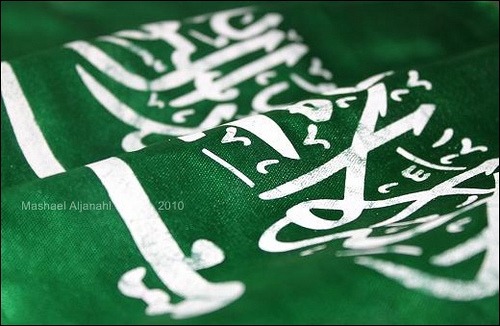 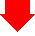 4-صيانة المنشأت العامة واستخدامها بصورة

 لائقة .
62
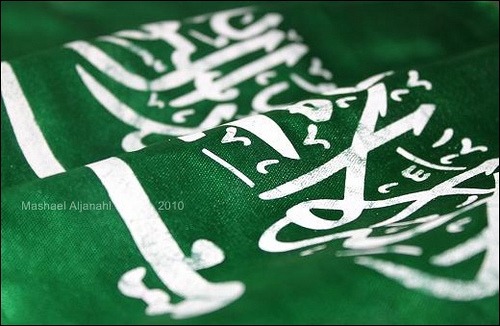 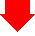 5-إشاعة روح التعاون والتكاتف الإجتماعي.
63
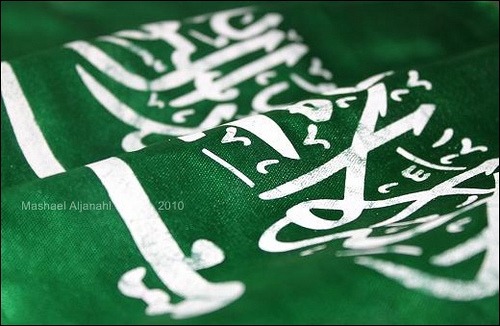 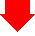 6-إحترام العادات والتقاليد السائدة بالمجتمع.
64
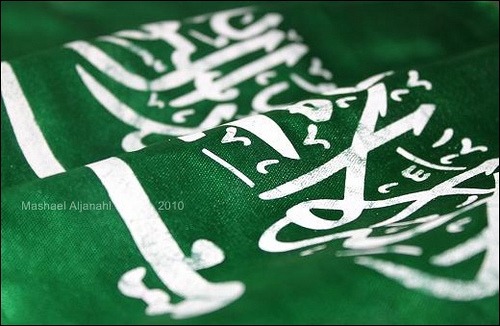 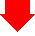 7-تشجيع الصناعات الوطنية 

والمشاركة الداعمة للحكومة الوطنية.
65
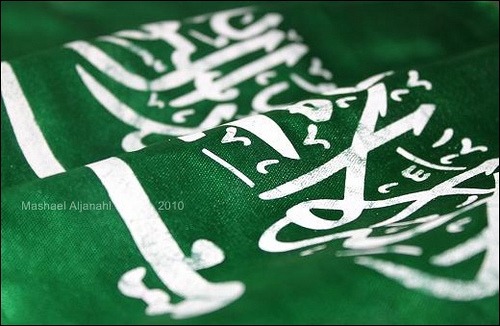 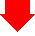 8-تقديم الحلول والرؤي الفعالة لحل المشكلات التى تواجه الوطن .
66
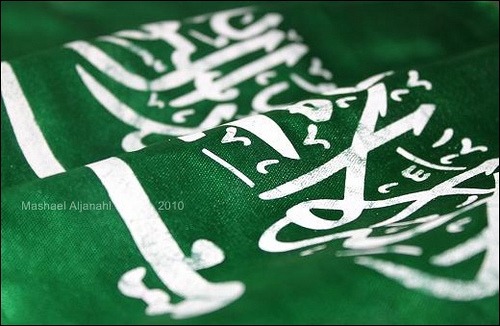 تمت بحمد الله
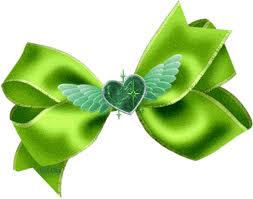 67
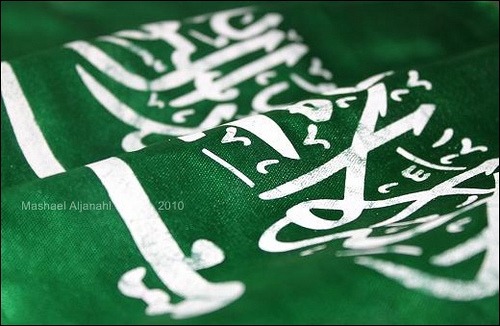 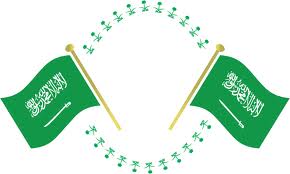 *خالص الشكر  لجميع الحاضرات*
68